Ｒによるディープラーニング入門
本日の構成
環境構築
R kerasによるニューラルネットワーク
画像処理のための畳み込むニューラルネット（CNN）
自然言語処理のためのリカレントニューラルネットワーク(RNN)とLSTM（Long short-term memory）
本日の構成
環境構築
R kerasによるニューラルネットワーク
画像処理のための畳み込むニューラルネット
自然言語処理のためのリカレントニューラルネットワーク
ディープラーニングとは
Deep-learning methods are representation-learning methods with multiple levels of representation, obtained by composing simple but non-linear modules that each transform the representation at one level (starting with the raw input) into a representation at a higher, slightly more abstract level. With the composition of enough such transformations, very complex functions can be learned.（LeCun, Bengio & Hinton(2015)）
表現学習（representation-learning）とは
Representation learning is a set of methods that allows a machine to be fed with raw data and to automatically discover the representations needed for detection or classification. （LeCun, Bengio & Hinton(2015)）

ローデータを直接利用して推論する方法
ディープラーニングは

ローデータを利用して、複数の簡単な非線形モジュールによって、複雑な空間変換を実現し、目的のタスクを達成する機械学習アルゴリズムの一種である。
ディープラーニングにとって大事のは
2020年5月、OpenAIがGPT-3（Generative Pretrained Transformer）という言語処理モデルを公開した、そのパラメータ数がなんと1750億。

このぐらいのパラメータを計算するために、もちろん計算力、もしくは計算速度が大事。
計算速度（効率）を上がりたいなら、機械コードを書くのが一番良いかもしれないが、一つのモデルを機械コードで書くには数日かかるかも。

かといえ、Rなどでモデルを書くと、一つのモデルを計算するのが数日かかるかもしれません。
書きやすい、かつ計算効率も良いツールが欲しい
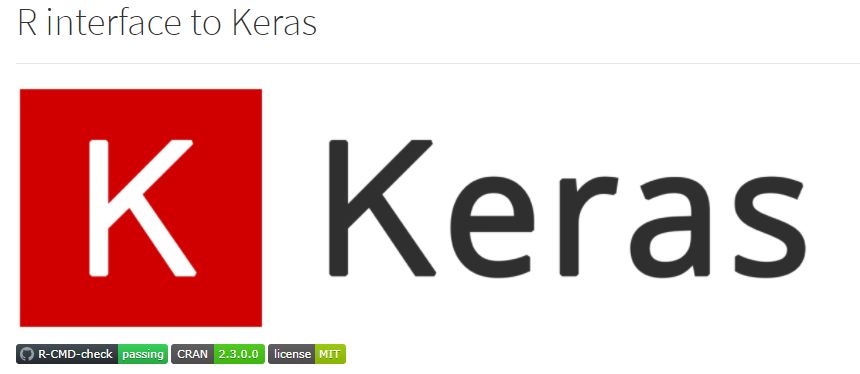 kerasとは
kerasの公式ドキュメンテーション（https://keras.io/ja/）では、 kerasを以下のように記述されている。

「 Kerasは，Pythonで書かれた，TensorFlowまたはCNTK，Theano上で実行可能な高水準のニューラルネットワークライブラリです．」
PythonのライブラリなのにRで？
実は”reticulate”というRのパッケージのおかけて実現できた。

reticulateとは、Rでpythonとインタラクティブできるパッケージである。

kerasの作者はFrançois Cholletはreticulateを利用して、R kerasを開発した。
環境構築
R keras
ツール一覧
“reticulate”
パッケージ経由
conda    python
keras    tensorflow
CPU
cuda
GPU
GPUバージョンの環境構築
CPUバージョンの場合はこの節を飛ばしでもOK
R keras
ツール一覧
“reticulate”
パッケージ経由
conda    python
keras    tensorflow
CPU
cuda
GPU
GPUとは
Graphics Processing Unit（Graphics Processing Unit）は3Dグラフィックスなど、画像計算のために特化されたハードウェア。

そこで画像計算が必要のは、高性能のテンソル（tensor）演算である。そこでちょっどディープラーニングが必要のも、高性能のテンソルの演算であったので、今のところ、ディープラーニングを行うには、ほぼGPUが必須。
Keras、TensorflowがすべてのGPUをサポートされるではなく、現時点（2020.08.13）では、NVIDIA社製の一部のGPUしかサポートされない。

使えるGPUはこのURLに参照できる。
https://developer.nvidia.com/cuda-gpus
Tensorflowは自動的にGPUを利用できるので、Rのコードに関してCPUバージョンもGPUバージョンも違いがない。

ただし、GPUを使うには、NVIDIA社がGPUプログラミングのためのツールCUDAと、そのライブラリのcuDNNが必要。
Tensorflowが必要なCUDAとcuDNNのバージョンが厳密に対応する必要がある。
対応バージョンの確認はTensorflowの公式ページで確認できる。（日本語ページの更新が遅いため、英語ページで確認するのがおすすめ）

https://www.tensorflow.org/install/source_windows
CUDAが10.1
cuDNNが7.4
CUDA  10.1
cuDNN  7.4
cuDNNのダウンロードにはNVIDIAの開発者アカウントを作成する必要がある。
CUDA普通にインストールすればよいが、そこでインストール先のパスが後で使うので、覚えてください
ダウンロードしたcuDNNのzipファイルを解凍したら、「CUDA」というフィルターがある、その下に「bin」「 include 」「 lib 」三つのフィルターがあるはず
この三つのフィルターを先インストールしたCUDAのパスにコピーする。同じ名前のファイルが存在するという提示に対して、上書きで結構
ちなみに、私のが「C:\Program Files\NVIDIA GPU Computing Toolkit\CUDA\v10.1」にある
cuDNNを環境変数に追加（大事！）
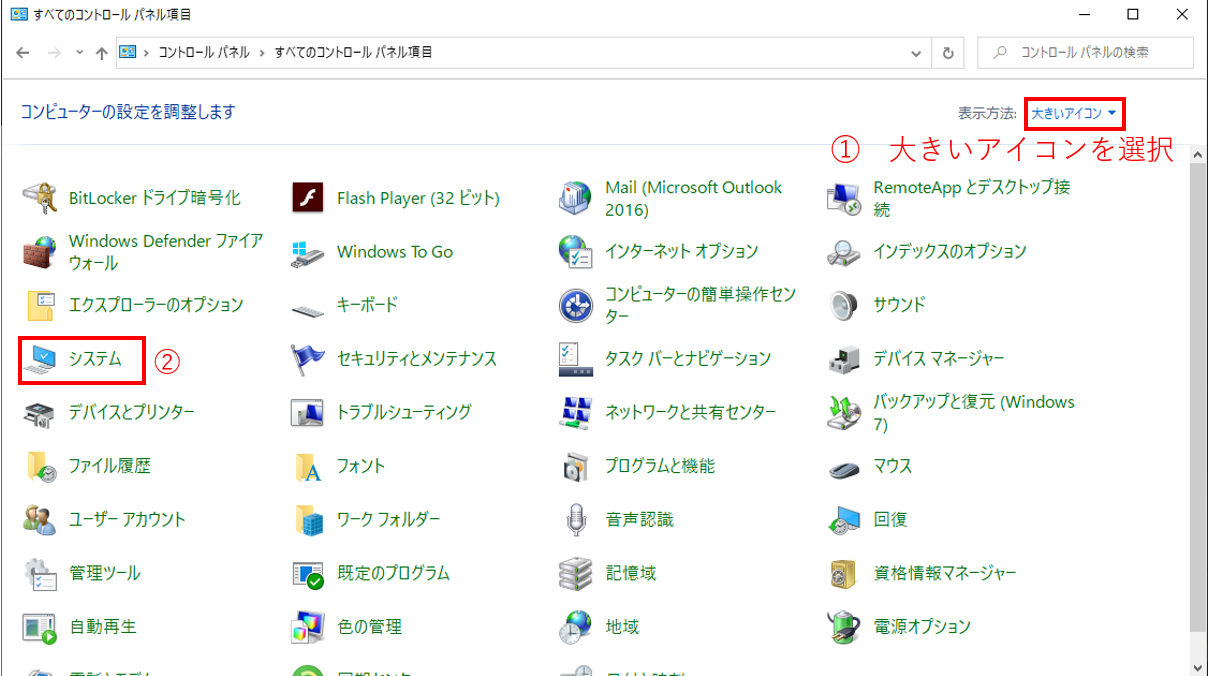 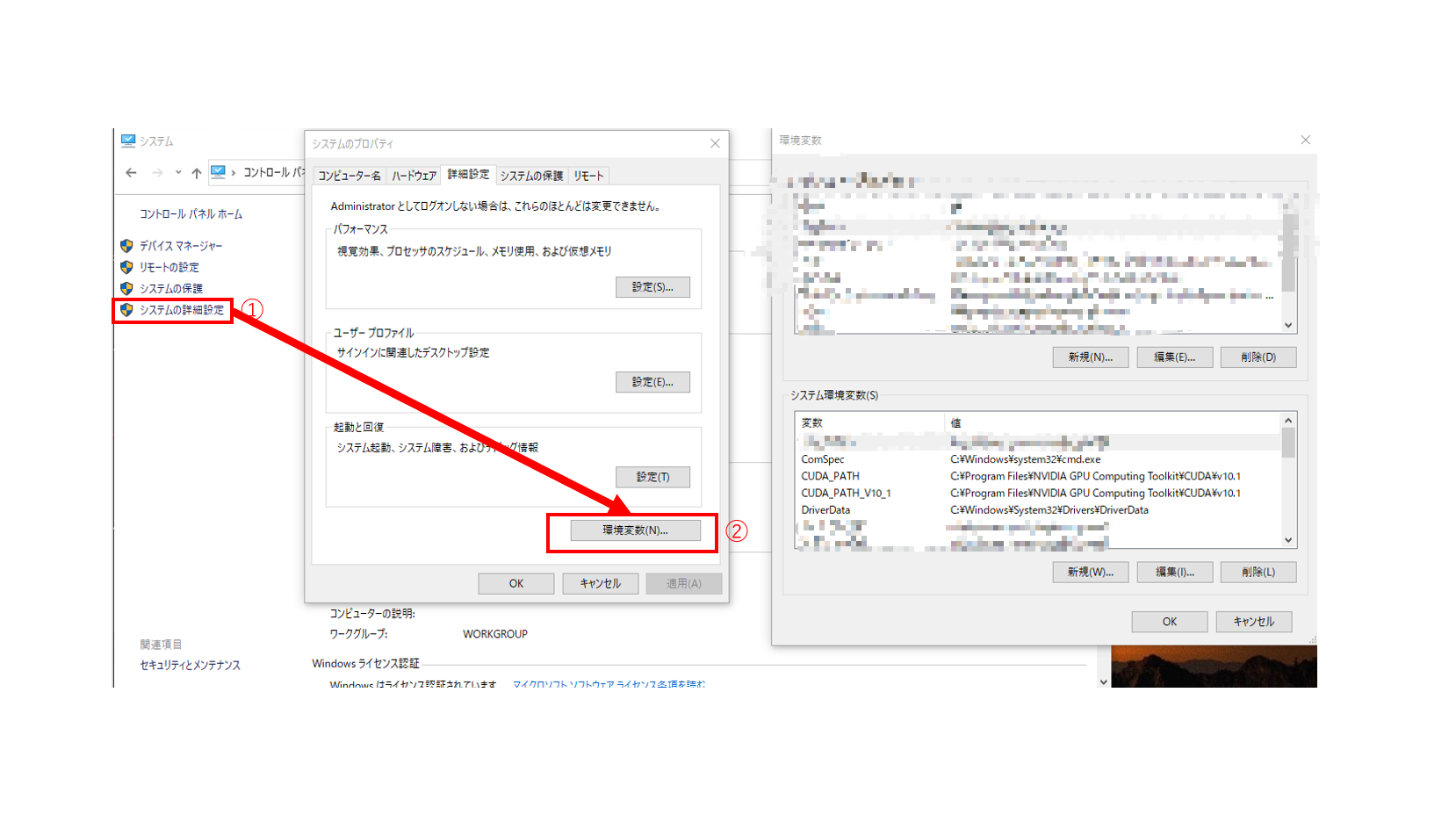 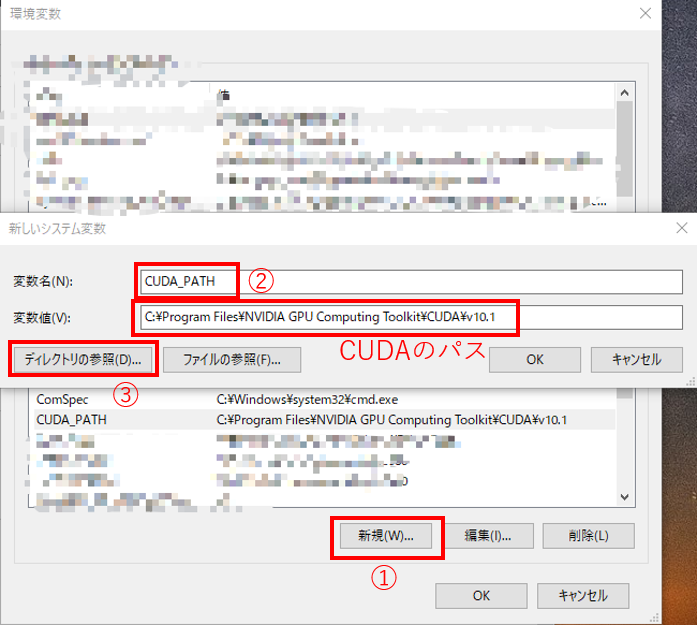 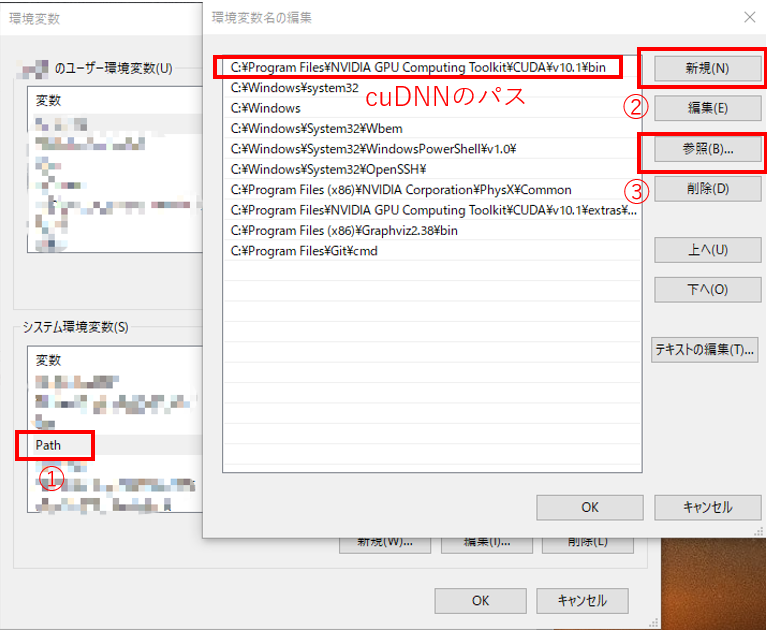 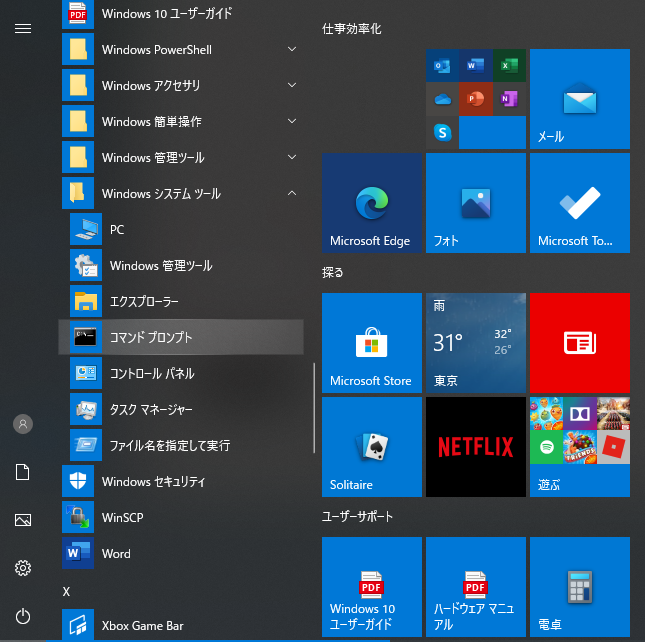 where cudnn64_7.dllを入力
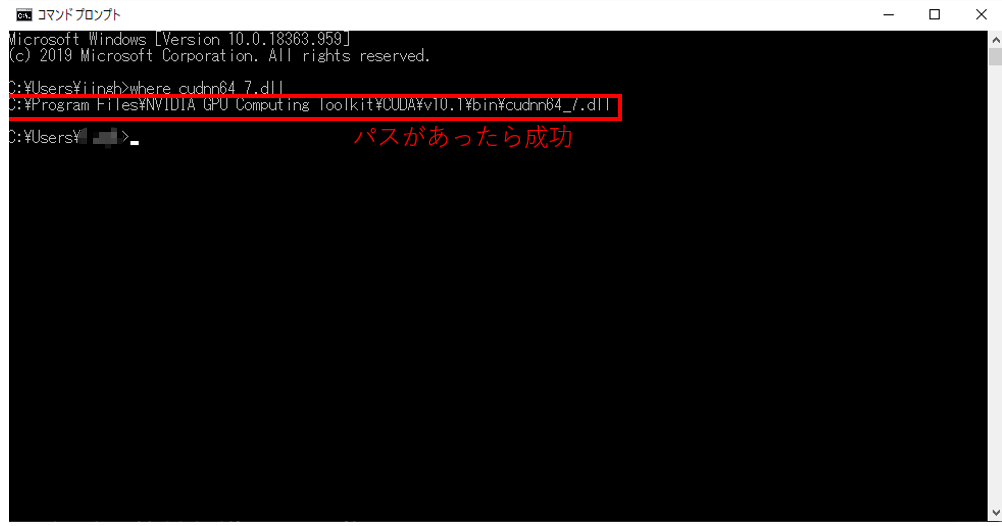 ここまでで、GPU環境の構築が成功
Python環境の構築
R keras
ツール一覧
“reticulate”
パッケージ経由
conda    python
keras    tensorflow
CPU
cuda
GPU
Condaとは
Condaはpython（pythonだけではない）の環境管理システムである。

例えばR 3.5.3で書いたコードがR 4.0.2で動かなくなることがあるだろう
やはりこの時、コードと当時コードを回す環境を一緒に保存したいね
ただし、手動的に環境の管理するのも大変

そのために、何か環境管理システムが欲しい、そこで生まれたのがconda
Miniconda/Anaconda
Condaは大きく二つの発行版、MinicondaとAnacondaがある

Minicondaはconda以外、最低限のpython環境が用意されている
Anacondaはpython環境以外、データ分析のためのpythonのモジュールが多数用意されている
今回はMinicondaをする






https://docs.conda.io/en/latest/miniconda.html
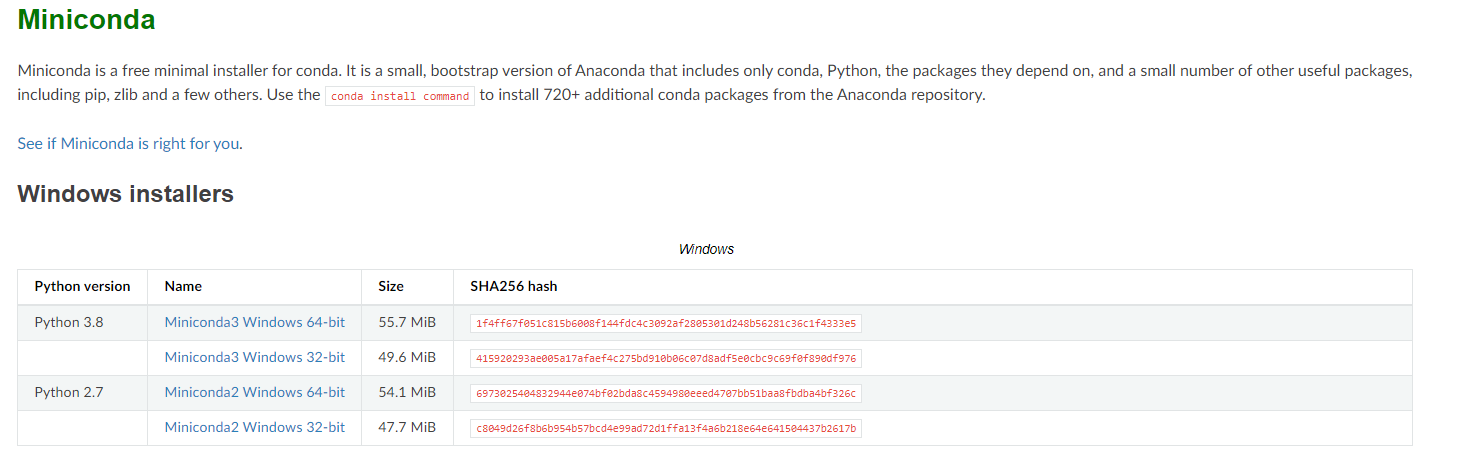 Minicondaインストール
コマンドプロンプトにで「conda」を入力、以下のような表示があれば成功
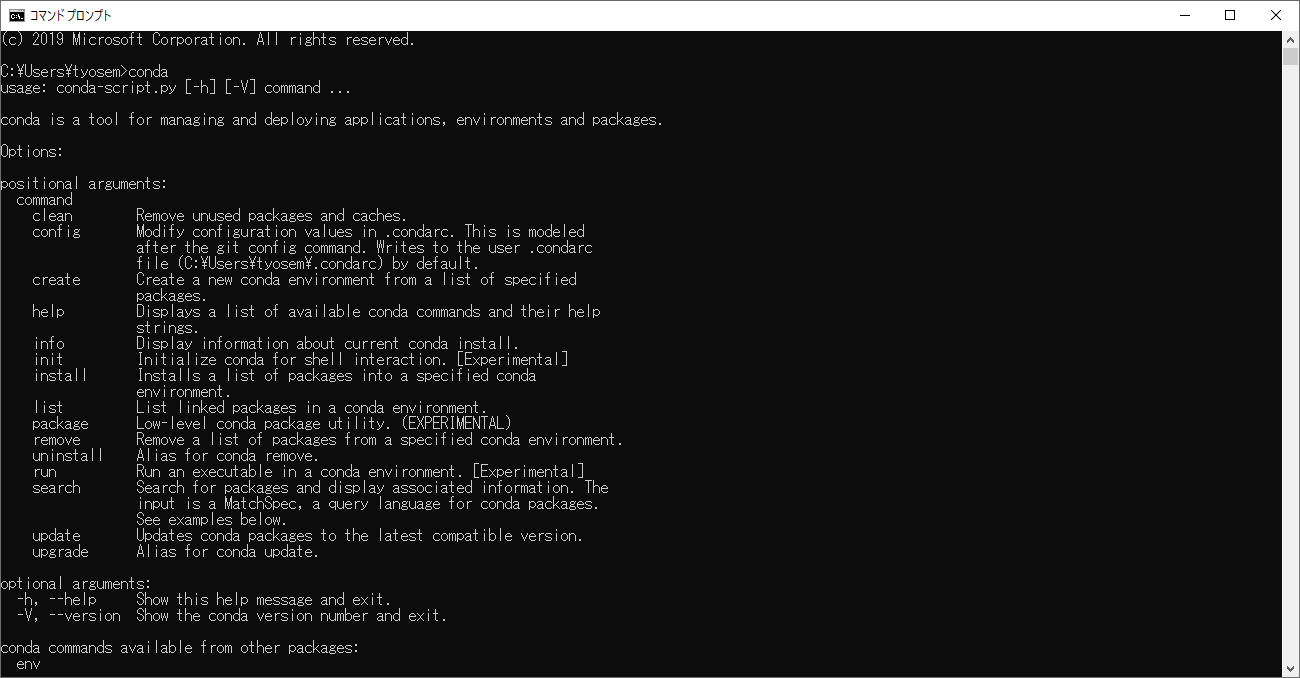 Minicondaをインストールが済んだら、R kerasでは「install_keras()」という、自動的にpython環境を構築する関数がが用意しているが

おすすめしない、なぜなら、特にGPUバージョンの場合、いざ何かエーラがあるとき、デバッグが超大変になるから、本稿は手動的に環境を設定する方法を伝える
引き続き「conda create -n r-reticulate python=3.7」を入力、pythonバージョンが3.7、環境名がr-reticulateの新しい環境を構築する
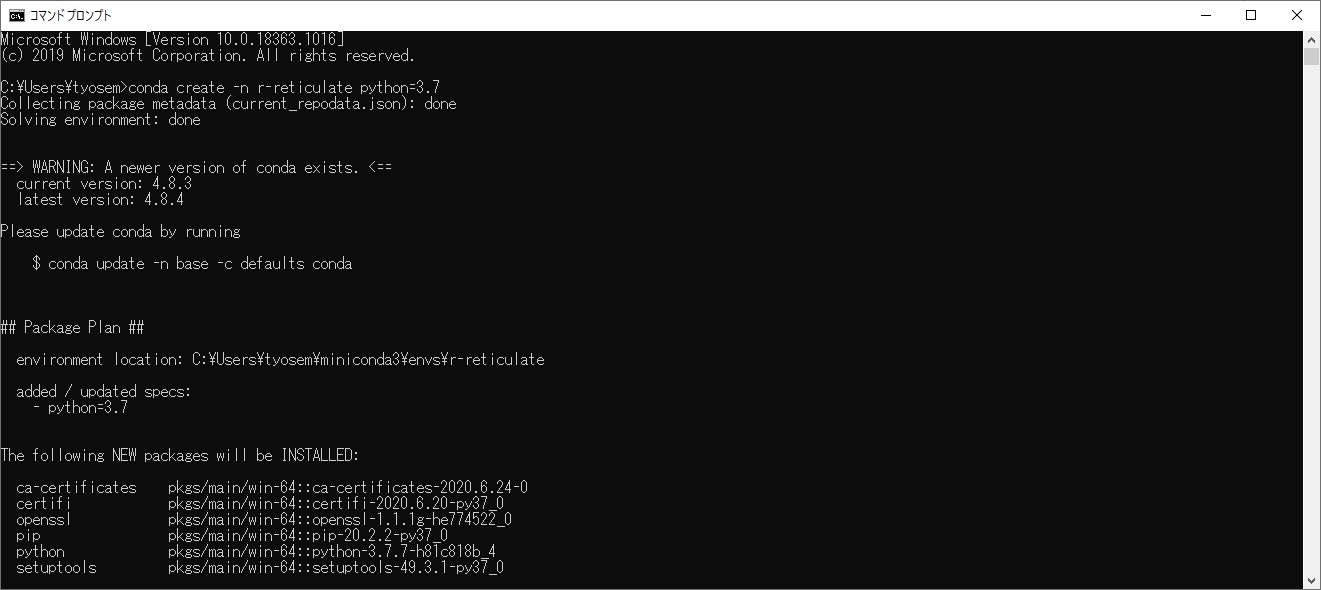 「conda info –e」を入力したら、今ある環境とそのインストールのパスが確認できる
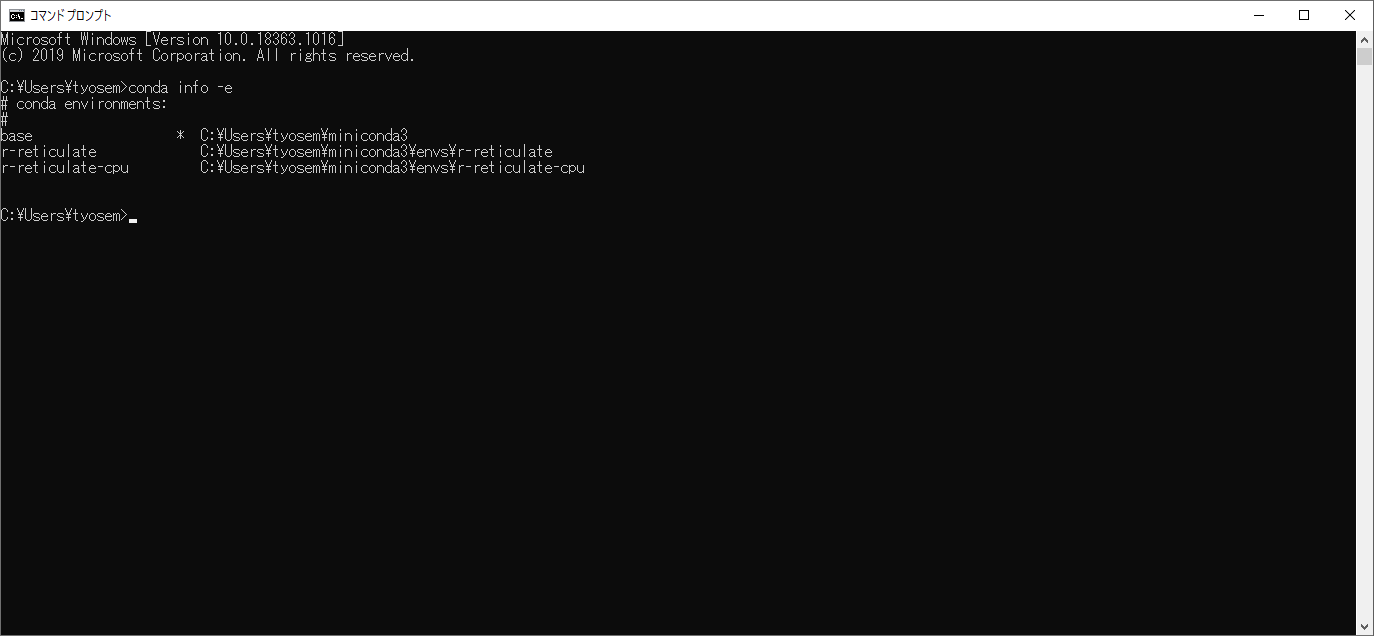 「activate r-reticulate」で、r-reticulate環境に入る
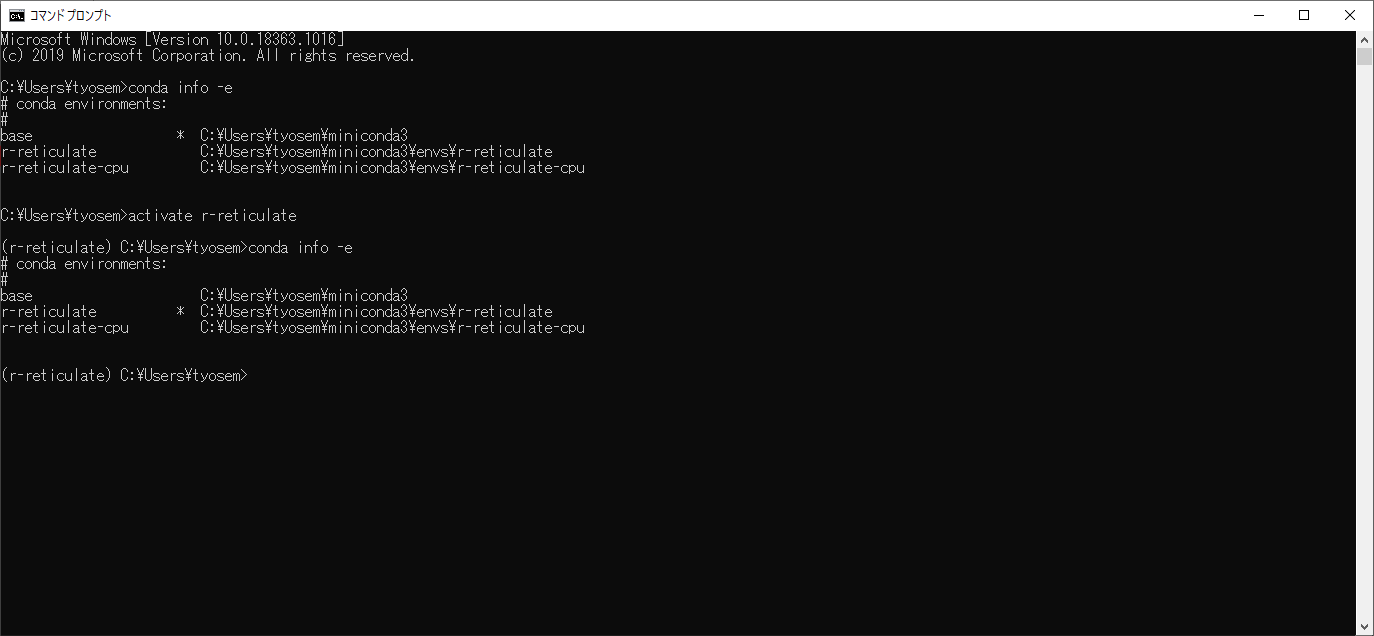 「pip install tensorflow-gpu==2.3」もしくは
「pip install tensorflow-cpu==2.3」で、バージョン2.3のGPUかCPUバージョンのtensorflowをインストール
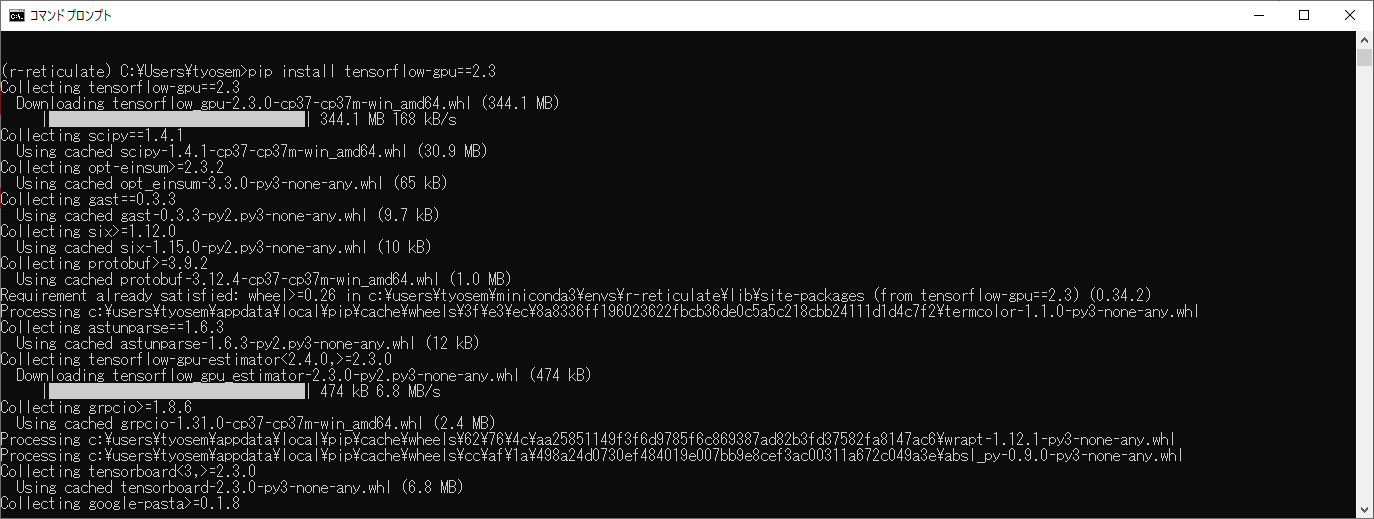 「python」を入れて、「import tensorflow as tf; tf.random.normal([4,4]) 」を実行する
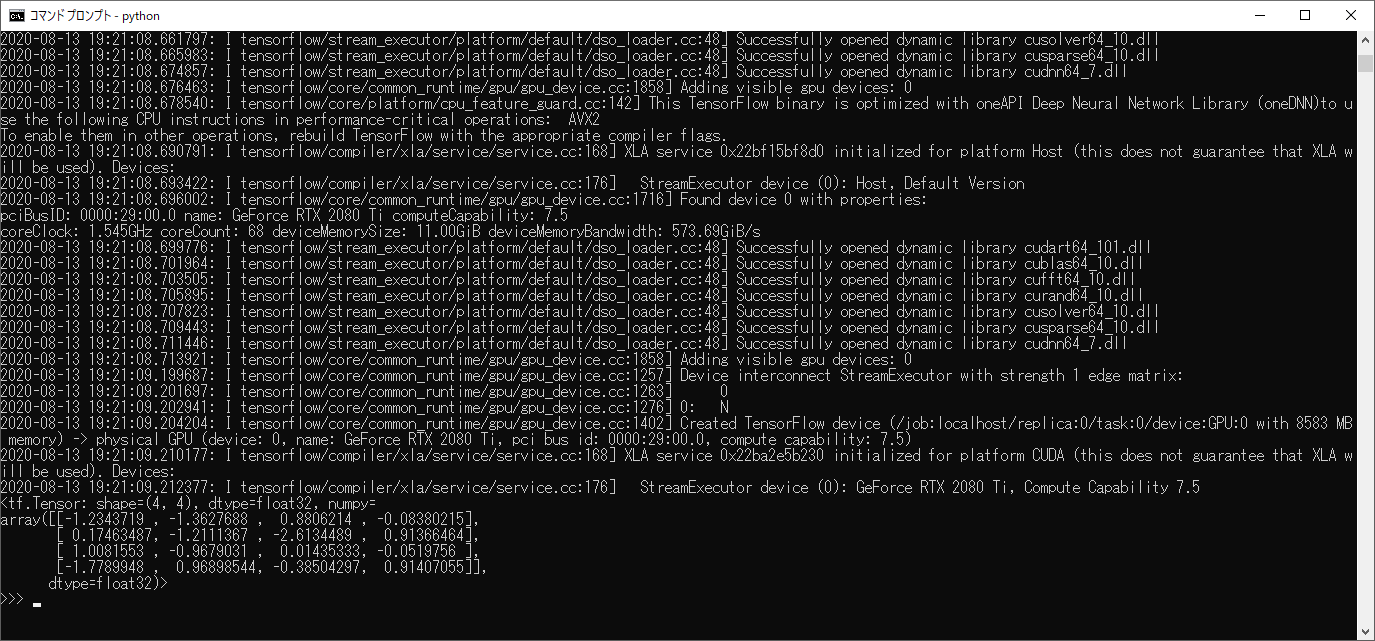 4x4のマトリクスがあれば成功
以上でpythonとtensorflow環境の構築が終了
R keras
ツール一覧
“reticulate”
パッケージ経由
conda    python
keras    tensorflow
CPU
cuda
GPU
Rで
install.packages("keras")
library(keras)
keras::use_condaenv("r-reticulate")
特にエーラが表示されなかったら成功
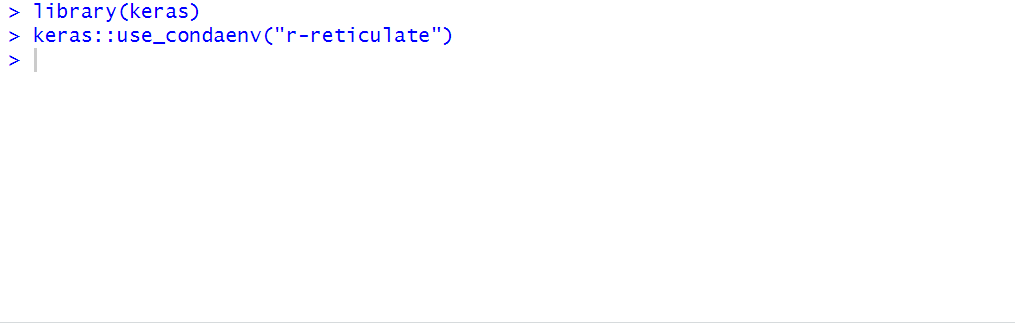 以上で環境構築が成功

何かエーラがあるとき、エーラメッセージをgoogle先生で検索するとだいたい解決できる。
順伝播型ニューラルネットワーク
人工知能を実現するには、大きく二つの流派、記号主義とコネクショニズムがあった。
記号主義
論理演算を通じて、数学などの定理を証明する

コネクショニズム
人間のニューロンの連結をコンピューターで模倣する
ディープラーニングの構成の一つ、順伝播型ニューラルネットワーク（feedforward neural networks, FNN）はコネクショニズムの延長線上にあるもの。
FNNの原型は心理学者であるフランク・ローゼンブラット（Frank Rosenblatt）が1958年提案したパーセプトロン（perceptron）であった。
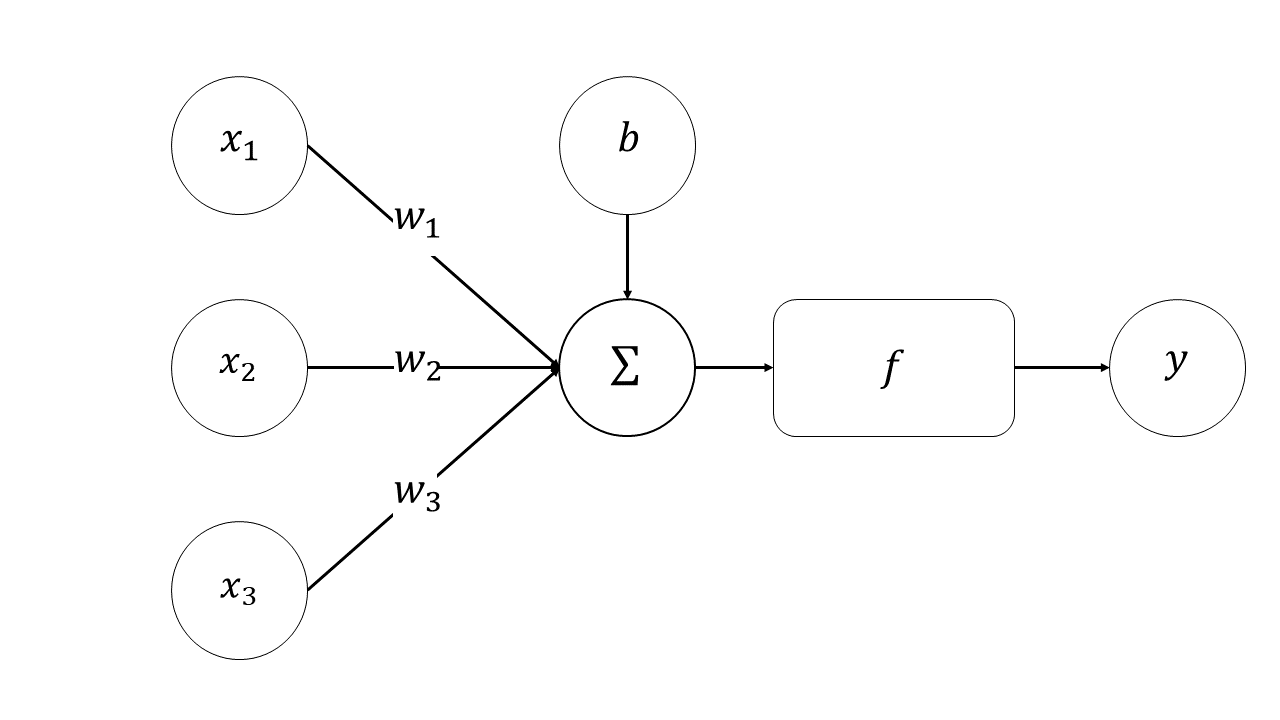 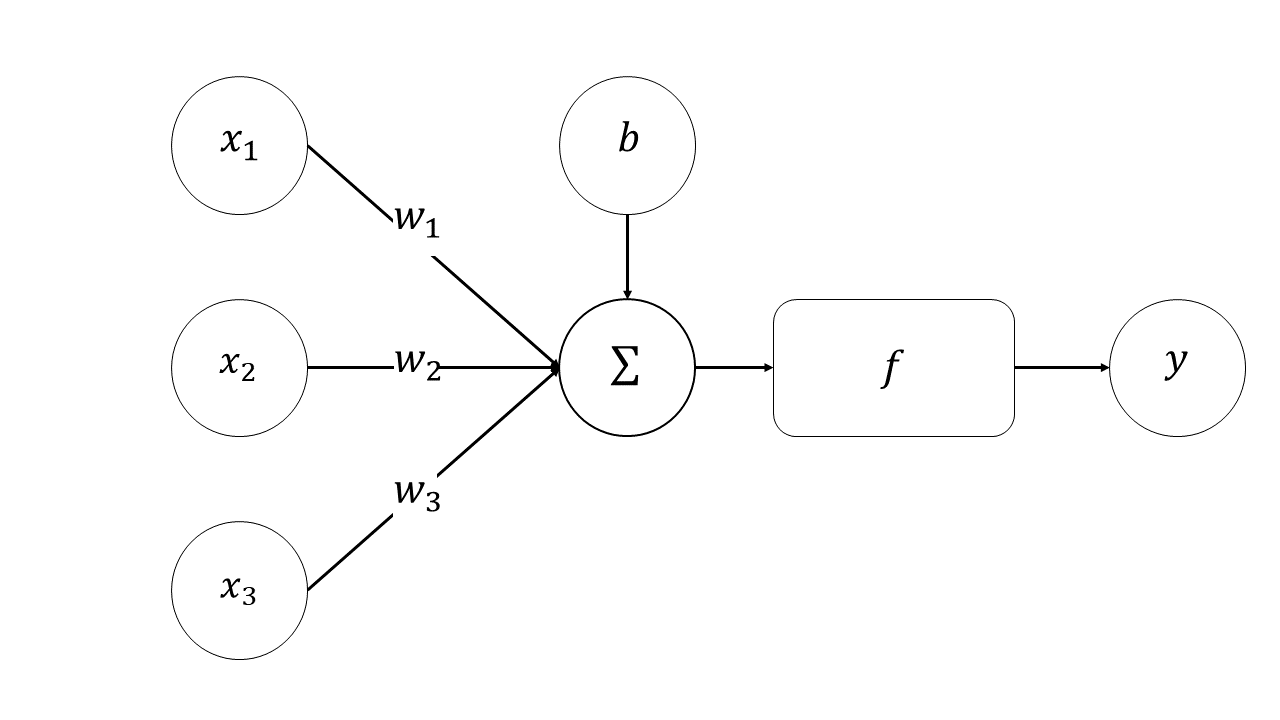 図を簡略化にして
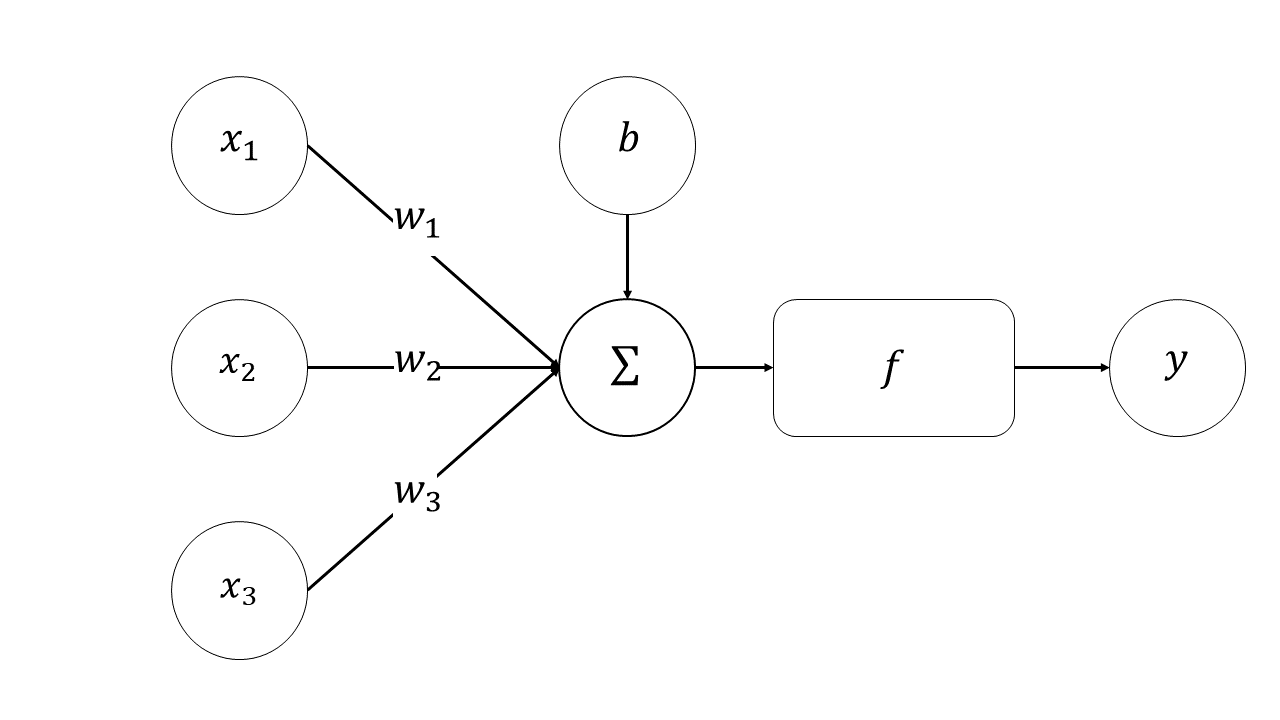 ニューロンの数や、層数を増やしたのが多層パーセプトロン （Multilayer perceptron, MLP）であった。
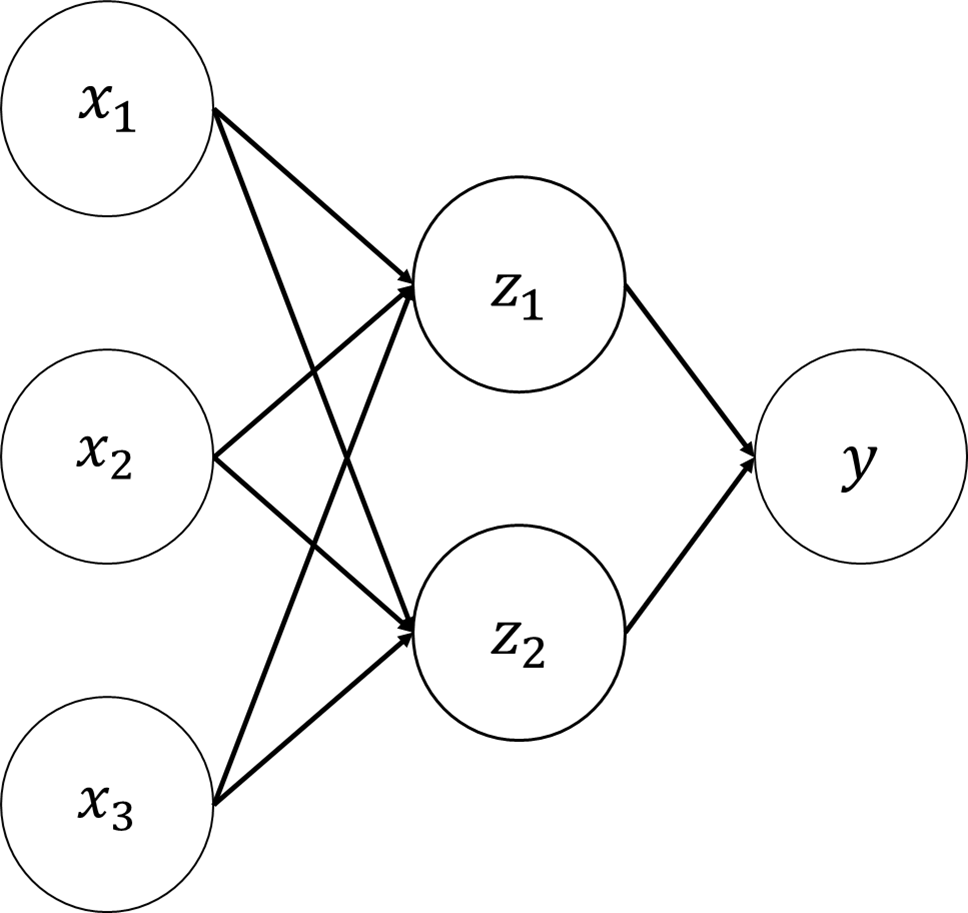 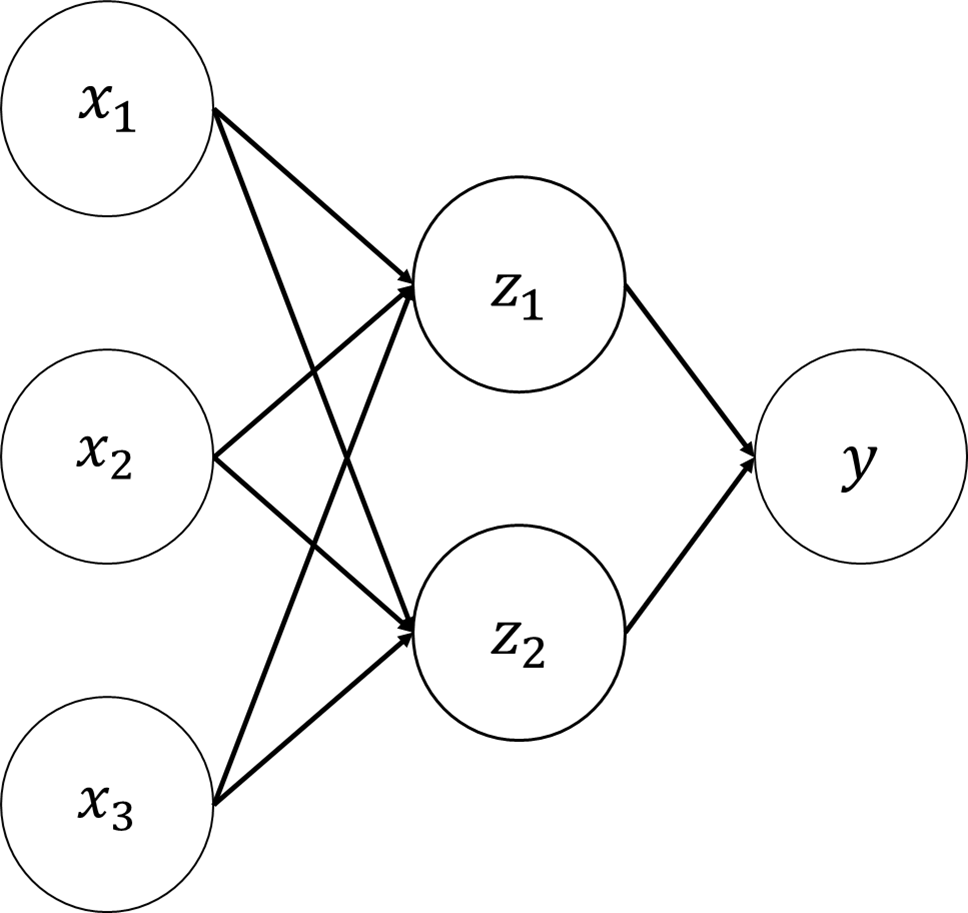 ローゼンブラットは単層のパーセプトロンに対して、パラメータのトレーニングアルゴリズムを提案した。

しかし、多層パーセプトロンに対して、パラメータのトレーニングのよい方法が見つからなかった。
この問題は1986年、ラメルハート（David E. Rumelhart）、ヒントン（Geoffrey E. Hinton）とウィリアムス（Ronald J. Williams）が提唱したバックプロパゲーション（Backpropagation, BP）アルゴリズムの提出によって解決された。
時間関係でバックプロパゲーションの詳細の紹介が割愛する
R kerasでニューラルネットワーク実戦
Kerasの使用方法を説明するために、簡単は例を示す。
キャプチャ識別
キャプチャ（CAPTCHA, Completely Automated Public Turing test to tell Computers and Humans Apart ）とは、名前通り人間かコンピューターを識別するためなものである
例えば右のような、「0-9 A-Z」の36種類の文字によって構成されるキャプチャ
Pythonのスクリプトを使って、トレーニングデータに36000枚の写真
テストデータとして600枚の写真の生成した
データを読む込み
Rの” jpeg”パッケージを利用して、写真をマトリクスとして読む込める
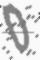 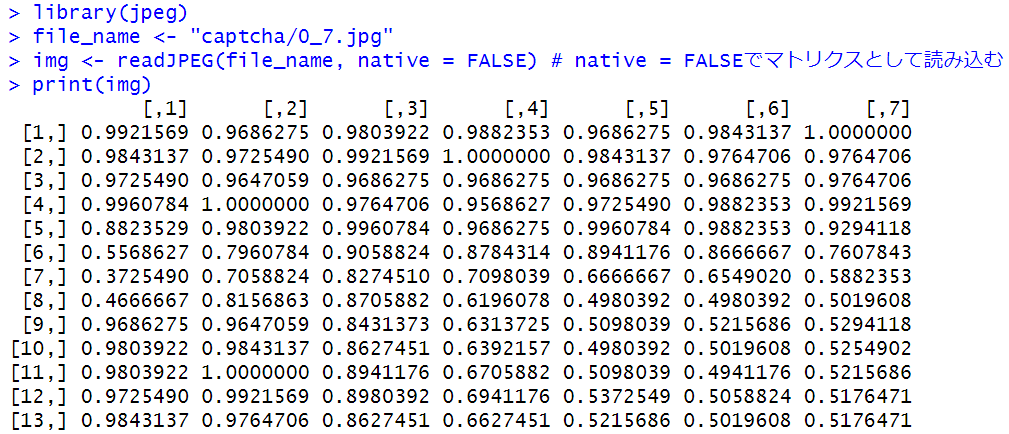 60x40のマトリクス
データの読む込み
ラベルの処理
0-9,A-Zを0-35の数字に変換する
0-9がUTF-8コーティングでは48-57、A-Zは65-90としてコーティングされている
これを利用して
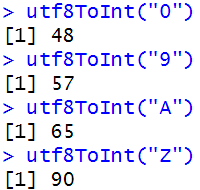 データを読み込む
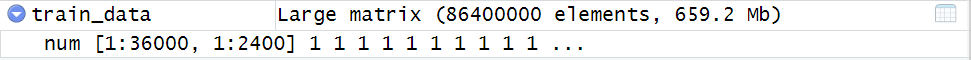 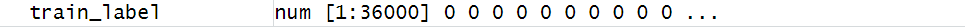 順番をランダム化
得られたデータは0-9,A-Zの順を並んでいるから、順序をランダム化にする
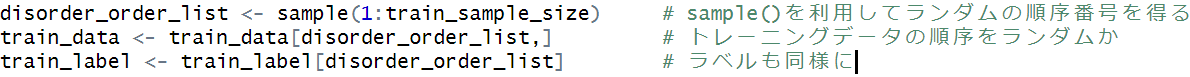 ラベルのOne-hot化
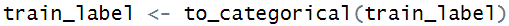 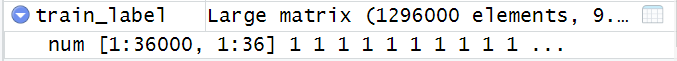 モデル構築
今回のタスクでは、次節、宋さんがご担当の畳み込むニューラルネットのほうがもっとふさわしいが、kerasの使い方を説明するために、今回は簡単なFNNを使用する。
Kerasでネットの構築
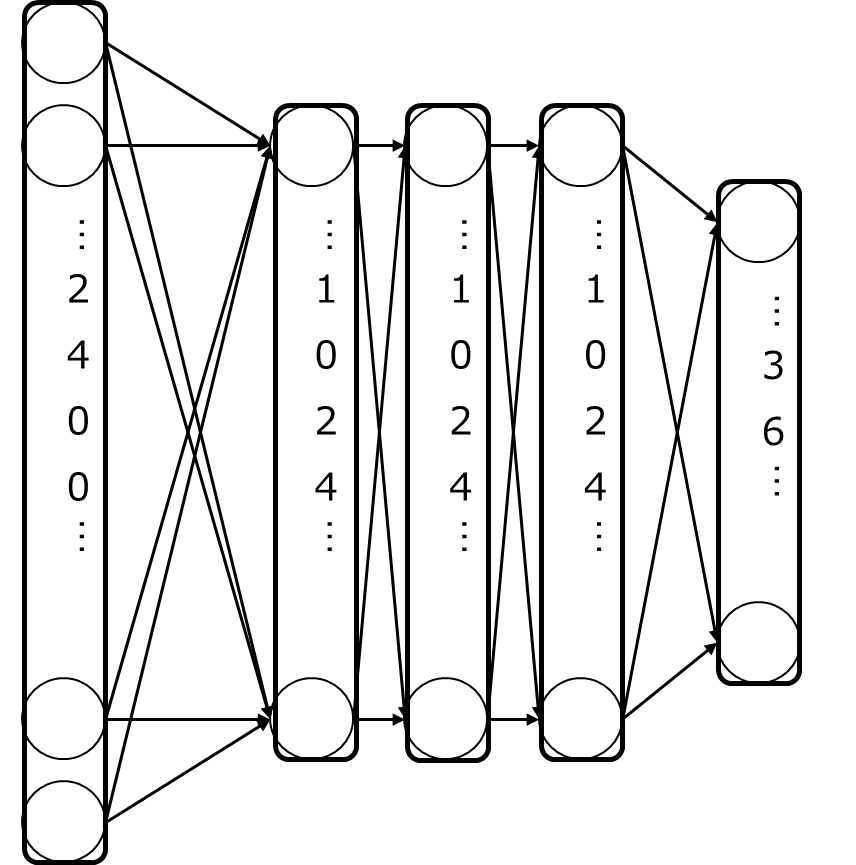 Kerasでネットを構築するには、大きくsequential式と、Functional式、2種類がある。

今回は右のようなモデルをこの2種類の方法で構築するやり方を説明する
sequential式
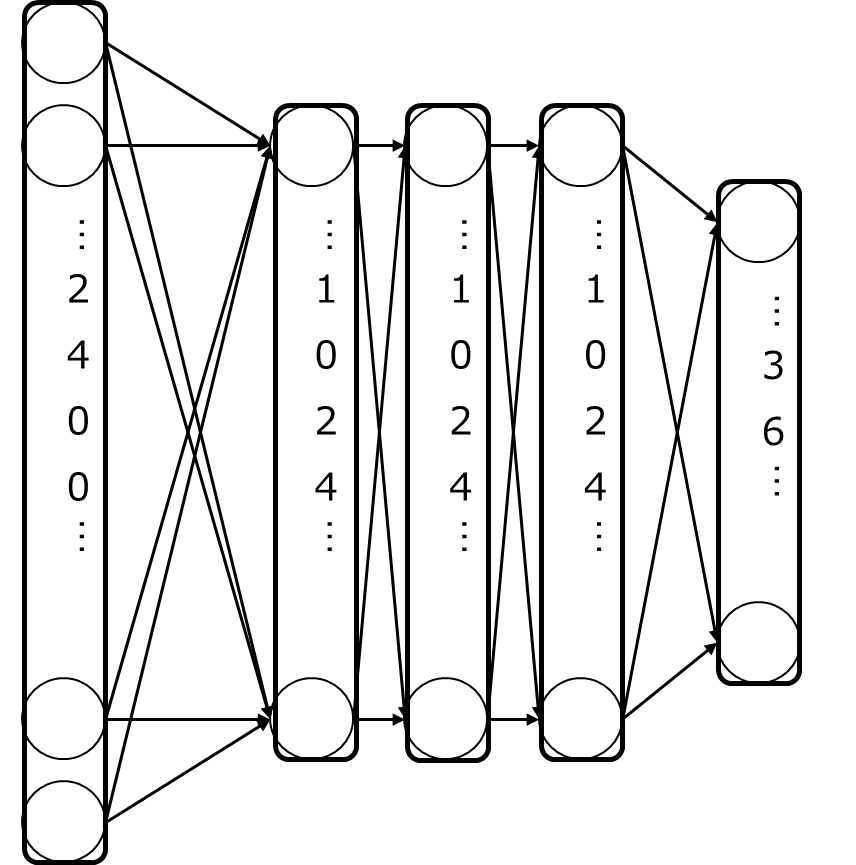 ネットを多く、複数の層を順序的につながることによって、構成されているので
出力層
中間層3
中間層1
中間層2
入力層
sequential式
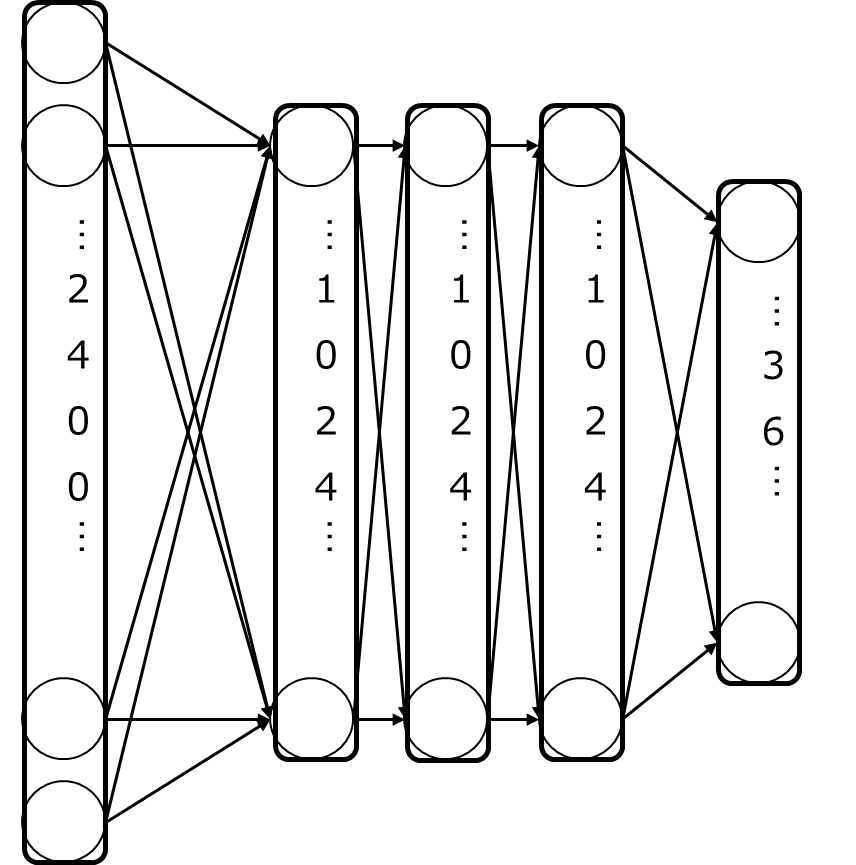 Sequentia式は名前通りに、一層ずつモデルの構築する
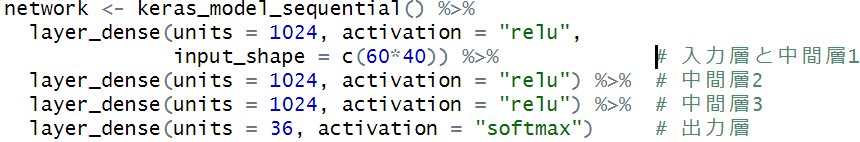 出力層
中間層3
中間層1
中間層2
入力層
%>%パイプ演算子について
A %>% b() は、aを関数bの最初の引数として使用すると意味する
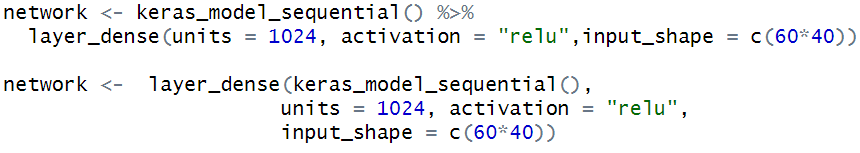 Sequentia式では、明らかにパイプ演算子を使たほうが便利
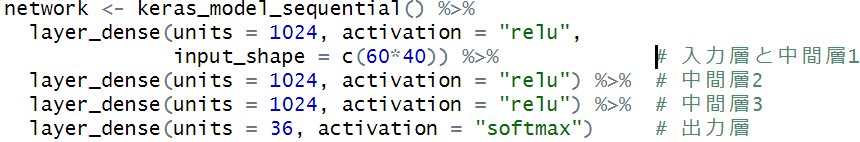 活性化関数（activation function）
先述のように、ディープラーニングでは、非線形性があるのが大事である、活性化関数はこの非線形性を提供している
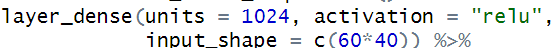 シグモイド関数
ReLU（Rectified Linear Unit）
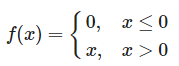 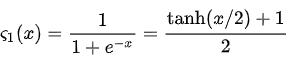 Softmax関数、sigmoid関数の拡張バージョン、複数の入力に対して、総和を1になると変換する
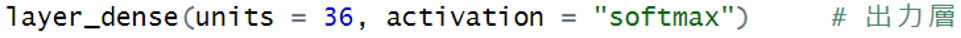 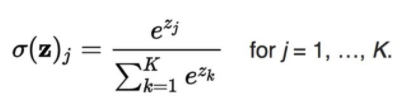 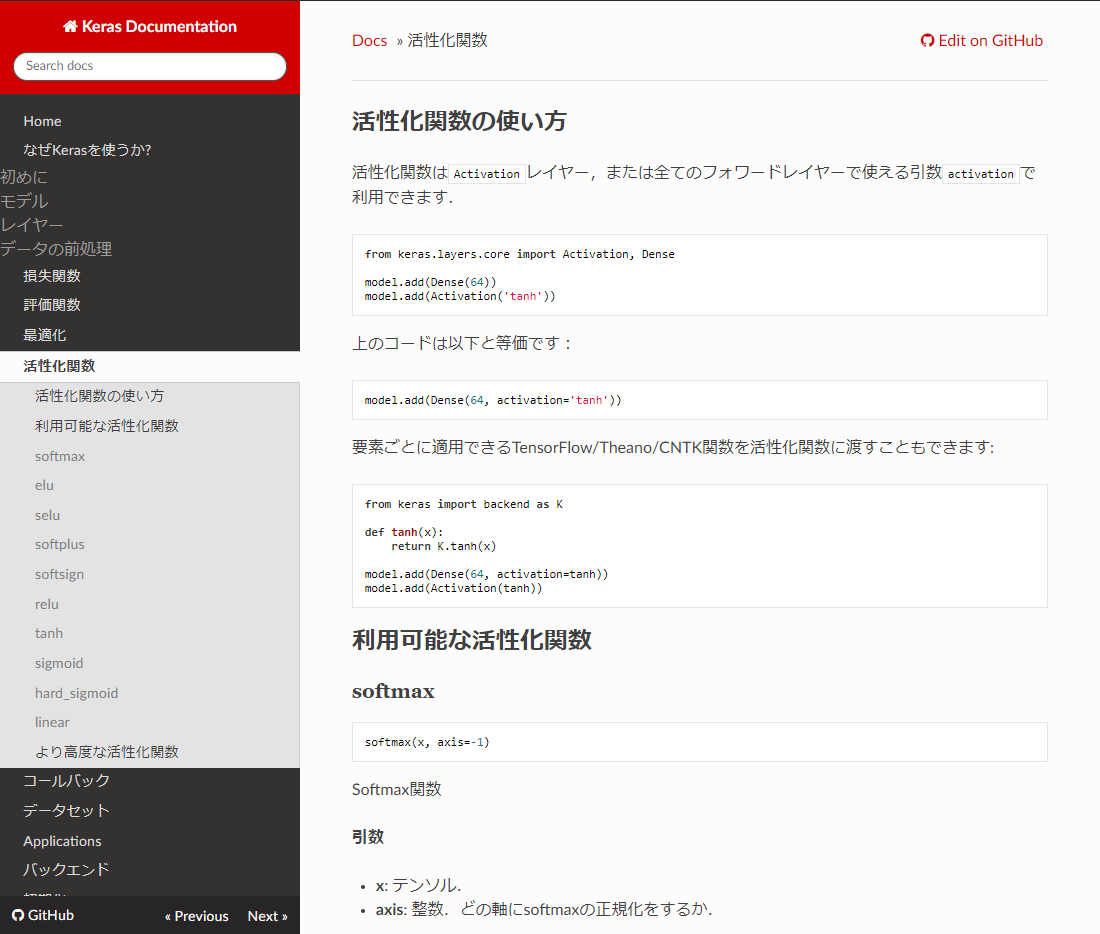 ほかに使える活性化関数はkerasの公式ドキュメンテーションに参照
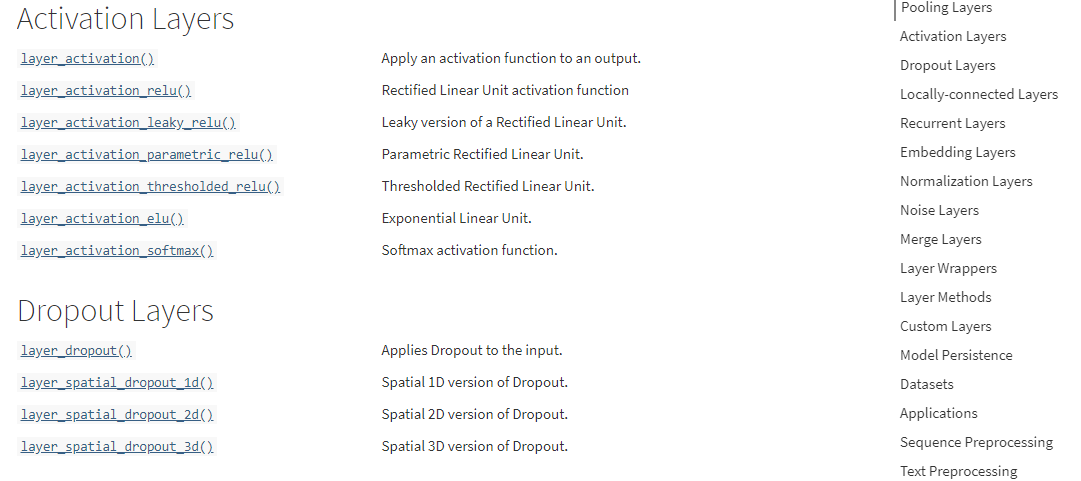 summary(network)を利用して、ネットの構成が確認できる
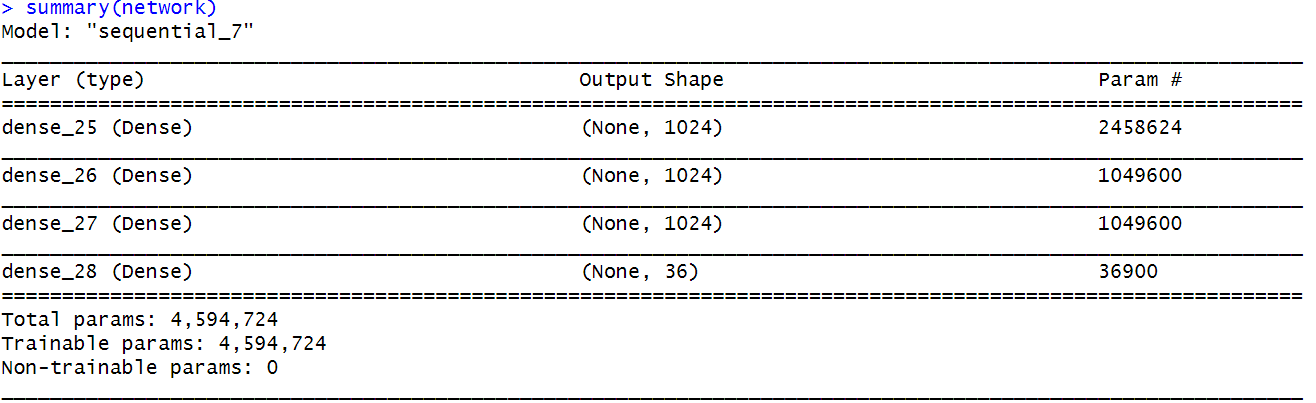 Functional式
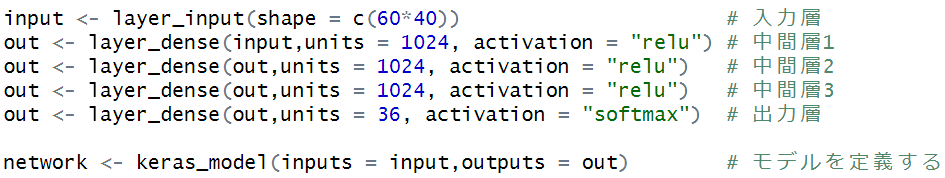 一見はsequential式より、面倒そう
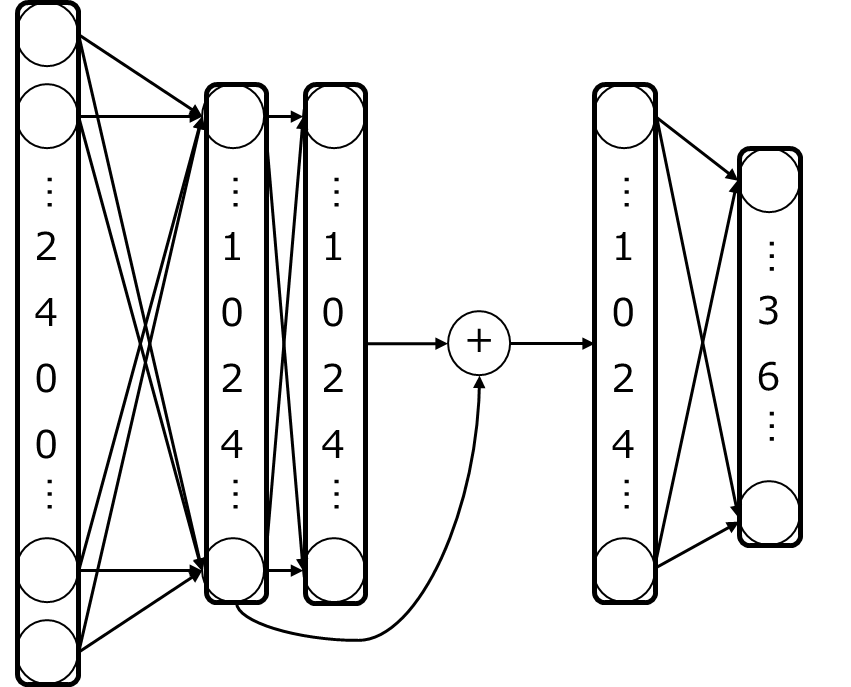 しかし、例えば右のように、中間層3は、中間層1と中間層2の出力を足し合わせて得たい場合において、 sequential式では書けない
Functional式なら
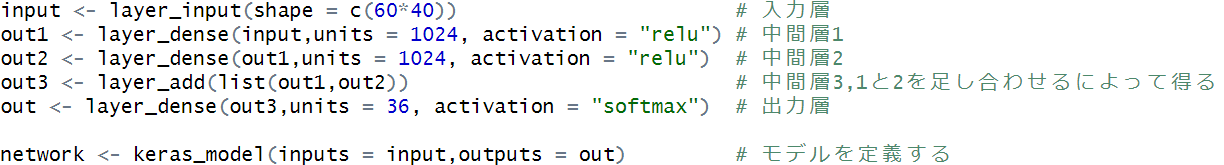 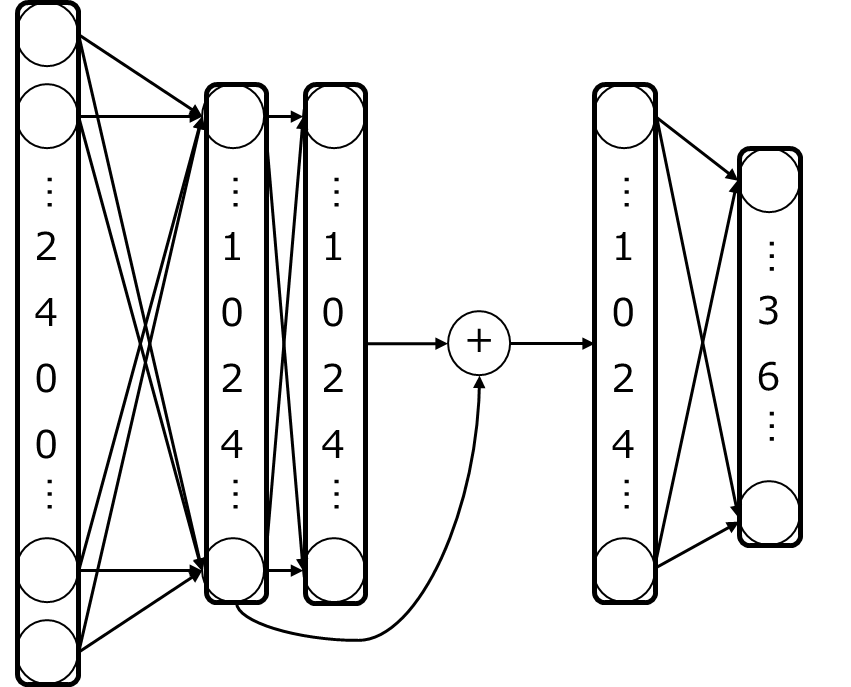 ほかには、ネットに複数の入力や、出力があるとき、 Functional式はこのように書ける

keras_model(inputs = list(input1,input2,...),
                     outputs = list(out1,out2,...))
損失関数と最適化器
ネットの構成を指定したら、引き続きは損失関数（loss function）と損失関数を最小化する最適化アルゴリズムを指定する必要がある。
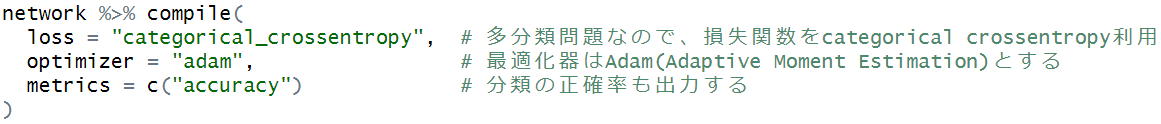 他の損失関数と最適化器は同じく公式ドキュメンテーションに参照されたい
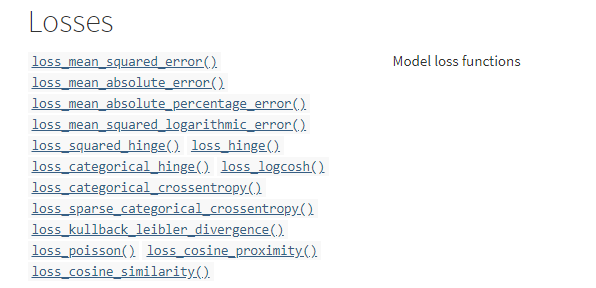 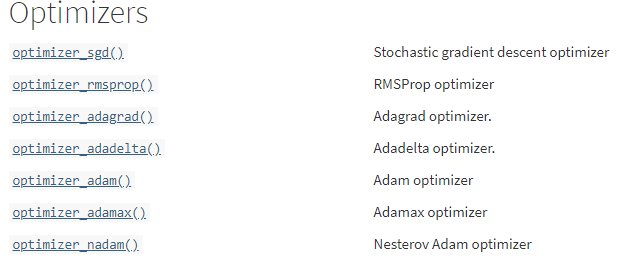 モデルトレーニング
ネットの構造と損失関数及び最適化器を指定できたら、次はネットのパラメータをトレニンーグする
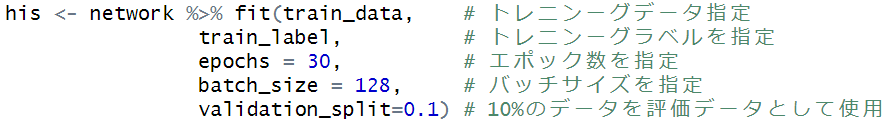 エポックとバッチサイズ
ディズニーランドが使用するサンプルサイズが普遍的大きいので、すべてを利用してトレニンーグするとメモリーオバーとなる、そのためにトレニンーグデータを分割し、トレニンーグするのが一般的
なので、分割されたものがバッチと呼ばれ、一バッチに含まれるデータ数がバッチサイズと呼ぶ、また、全データを利用して何回トレニンーグするのかを、エポック数と呼ぶ。
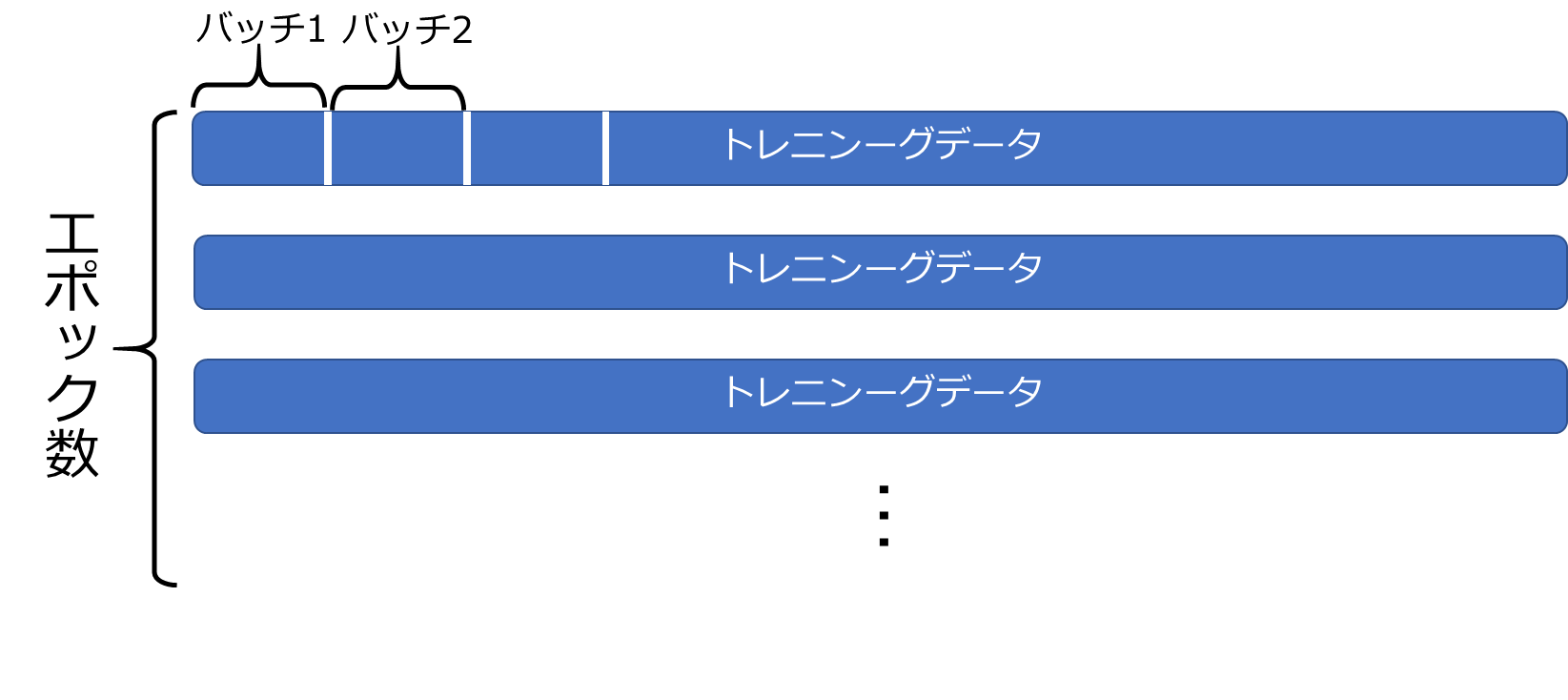 fit関数のほかの引数も公式ドキュメンテーションに参照できる
結果
最後のエポック、トレニンーグデータでは98.59%の正確率、評価データは85.44%
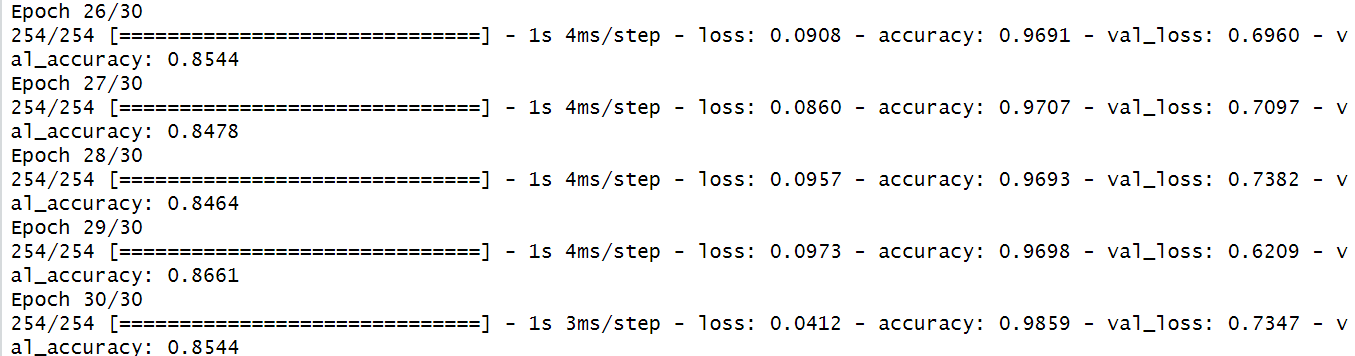 plot(his)でトレニンーグ過程を可視化
8エポックぐらいから評価データで損失が上昇し始めた、つまり過学習が起こったと確認された
なので最終モデルを8エポックとする
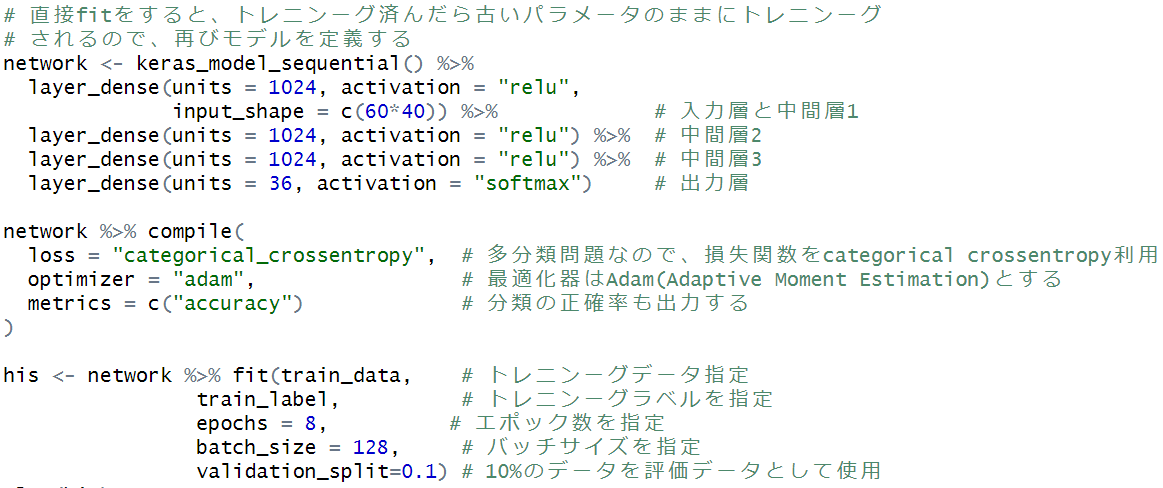 結果
トレニンーグデータは91.81%
評価データは83.47%
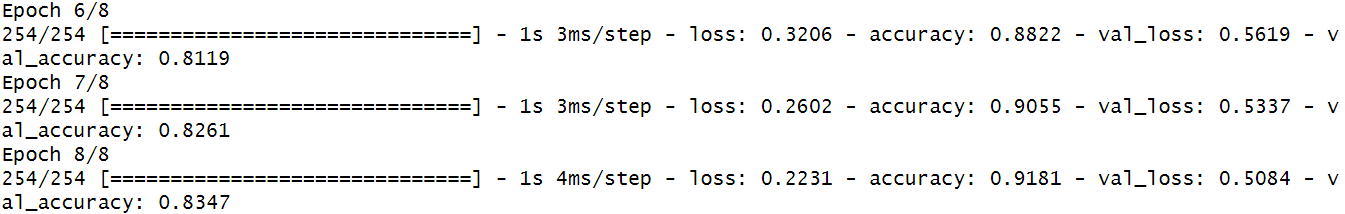 テストデータの結果
まず、テストデータもトレニンーグデータと同じように加工する
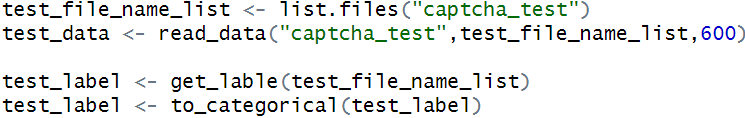 evaluate()関数を利用して評価データの結果を得る


86.67%の正確であった
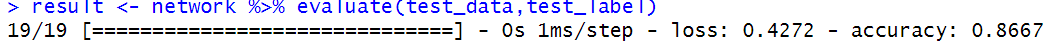 実際の予測結果
実際の予測結果を確認したいなら



テストデータ最初の入力は0なので、モデルの出力が正だった。
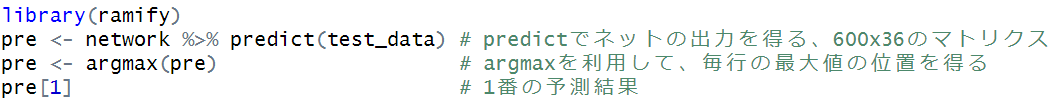 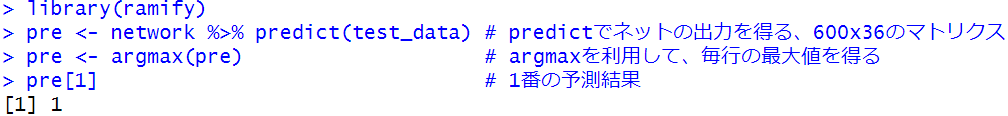 おまけ：CPUとGPUのトレニンーグ時間の比較
おまけとしてトレニンーグが使うパソコンのトレーニング時間を比較してみた
CPU: Ryzen 7 3700X 　　4万円弱
GPU: RTX 2080Ti      　　約18万
8エポックのトレーニングでは
GPUの場合
CPUの場合
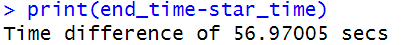 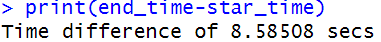 値段が4.5倍に対して
速さが約6.6倍
ただし、実は今回のモデルが小さいので、GPUの全力を発揮できなかった
理論計算力を比較するところ、

RTX 2080Ti（13.45 TFLOPS）
Ryzen 7 3700X（0.546 TFLOPS）

GPUや約CPUの24倍であった
引用文献
LeCun, Y., Bengio, Y., & Hinton, G. (2015). Deep learning. nature, 521(7553), 436-444. ISO 690
ご清聴ありがとうございました